МАН-ЮНІОР ДОСЛІДНИК-2024НОМІНАЦІЯ «ІСТОРІЯ»ТЕМА ДОСЛІДЖЕННЯ:    «ПОДОРОЖ МІСТОМ КОСТОПІЛЬ»
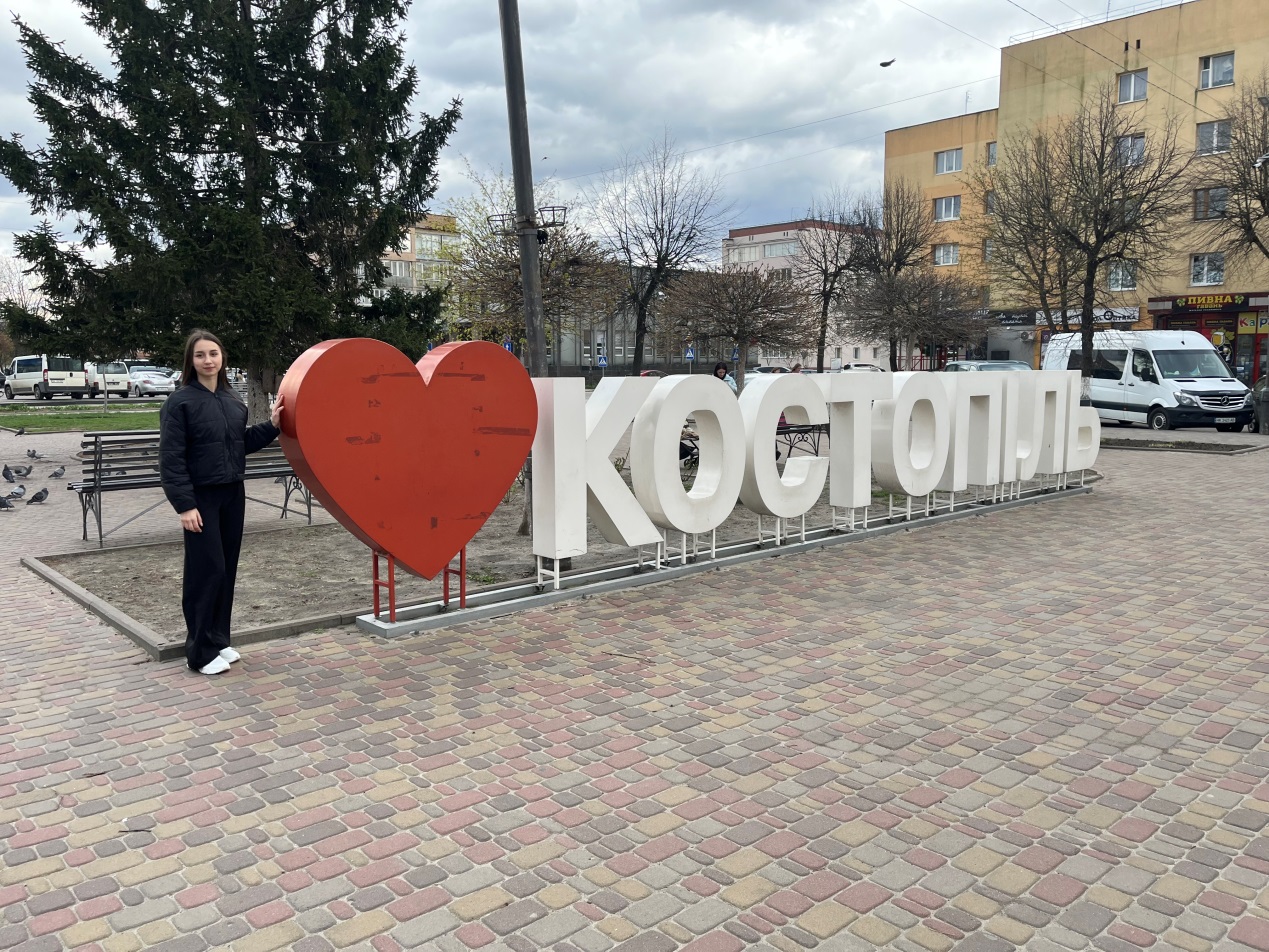 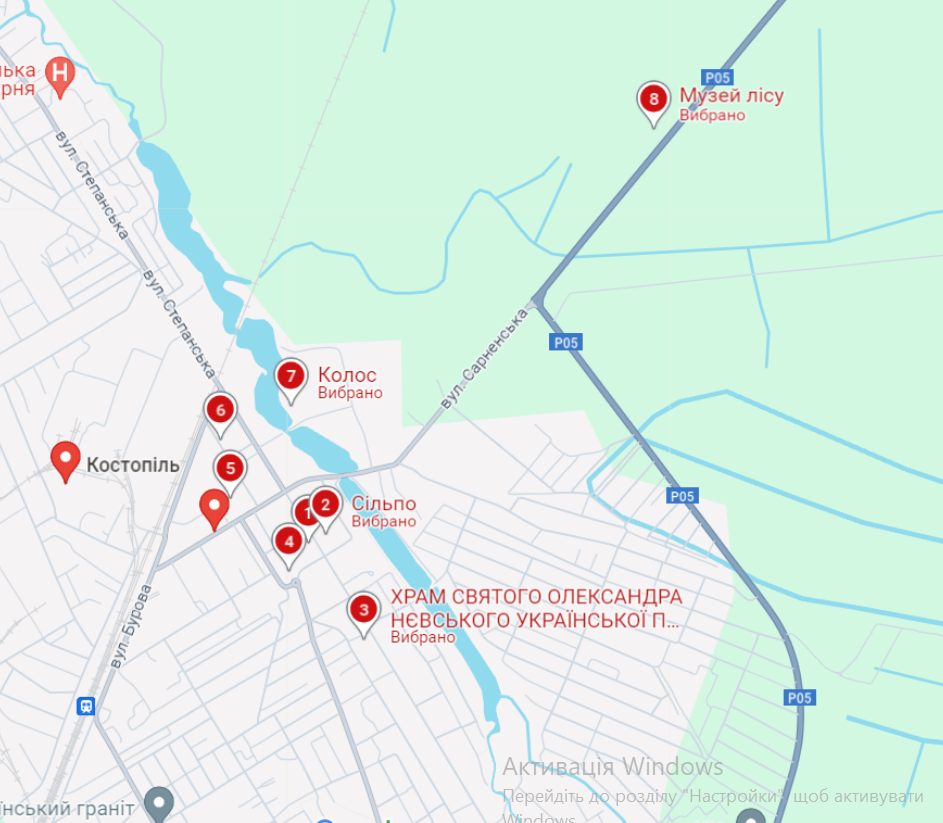 Автор проєкту:
Присташ Анастасія Іванівна
 учениця І курсу (10 клас) ДПТНЗ
«Рівненський центр ПТО сервісу та дизайну»
Рівненська область, Рівненський  район, 
М. Костопіль, Вул. Островського, 65
Керівник:
 Іванькова Ірина Миколаївна, 
викладач історії ДПТНЗ
«Рівненський центр ПТО сервісу та дизайну»
Автор фото Іванькова Ірина Миколаївна, 01.04.2024
.
Мета проєкту - дослідити історичне минуле міста Костопіль, його історичні місця та архітектурні пам'ятки; розкрити зв’язок історії України з історією своєї маленької Батьківщини; виховувати любов до рідного краю.
Завдання:
З’ясувати стан наукової розробки проблеми та джерельну базу дослідження.
Зібрати інформацію у старожилів про події минулого.
Відвідати краєзнавчий музей та музей лісу.
Опрацювати історичні відомості у краєзнавчому музеї.
Опрацювати літературу про рідний край у Костопільській міській публічній бібліотеці.
Узагальнити та систематизувати всю інформацію з даного питання
Створити екскурсійний маршрут пам'ятками міста Костопіль.
 Об’єкт  дослідження  -  визначні місця міста Костопіль.
 Предмет дослідження – історія виникнення та сучасний стан історичних пам'яток рідного краю, їх роль в житті моїх земляків. 
  Методи дослідження:      метод аналізу і синтезу,  узагальнення, опитування
НАШІ РЕСПОНДЕНТИ
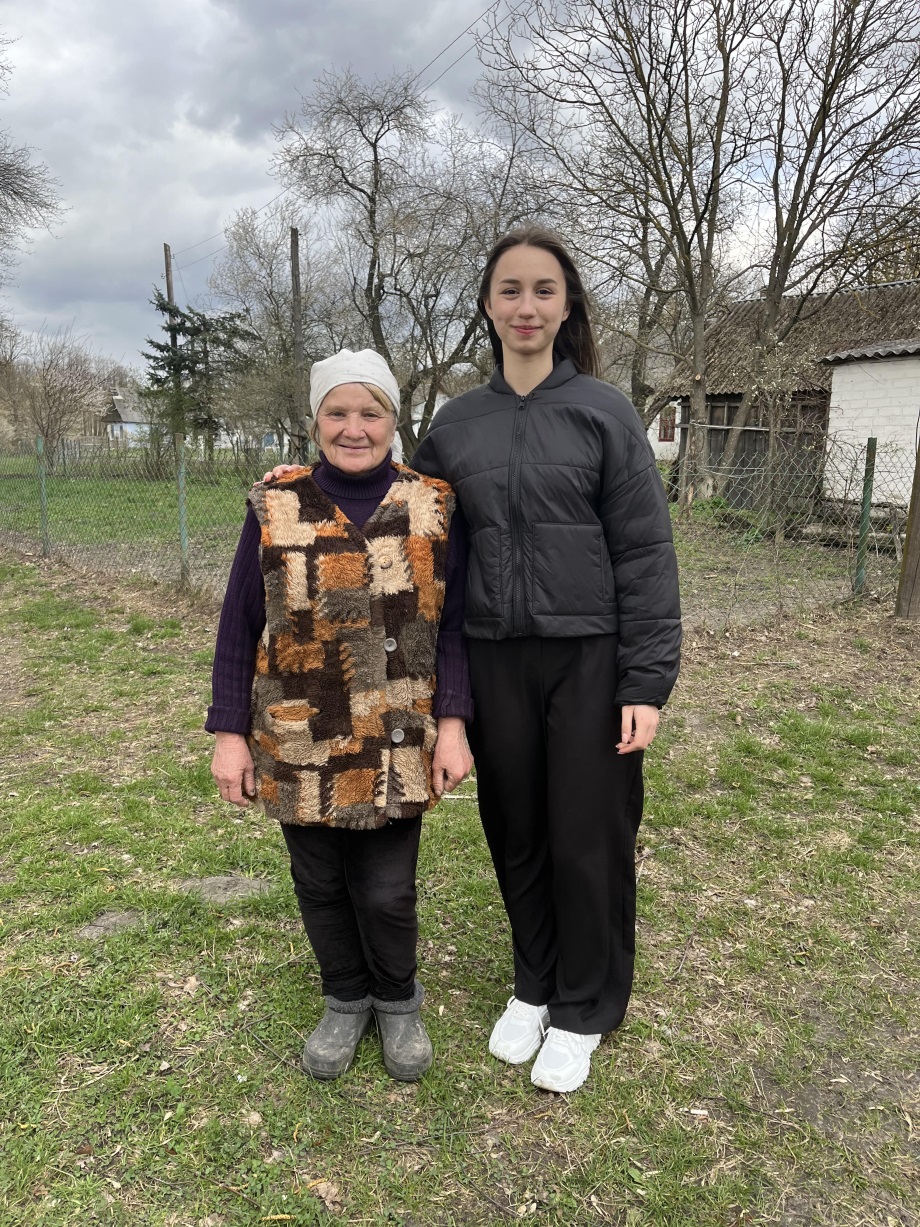 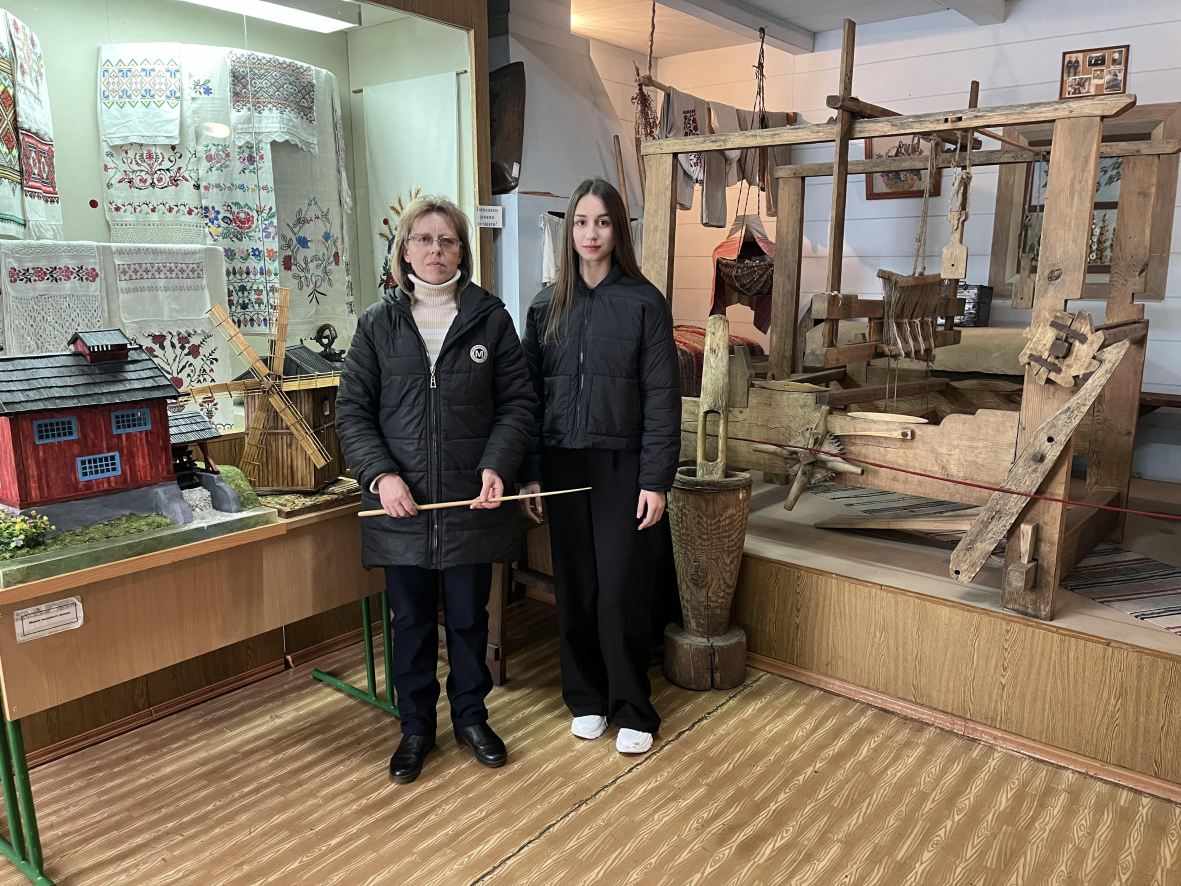 Науковий працівник Костопільського краєзнавчого музею
Марчук Наталія Михайлівна
Жителька міста Костопіль
Богуславська Любов Петрівна
Автор фото Іванькова Ірина Миколаївна, 01.04.2024
ЛАСКАВО   ПРОСИМО   В   КОСТОПІЛЬ
Місто розташоване в одному з наймальовничіших куточків Волинського Полісся, що славиться голубизною річок, тихими плесами дзеркальних ставків та озер, таємничими сосновими борами, крислатими велетнями-дубами і срібним блиском струнких беріз.
Заснований Костопіль 14 листопада 1783 року шляхтичем Леонардом Ворцельом. Ці землі подарував йому за добру  службу останній  польський король Станіслав  Август Понятковський.
Саме тут, на березі річки Замчисько, буде засноване велике поселення.
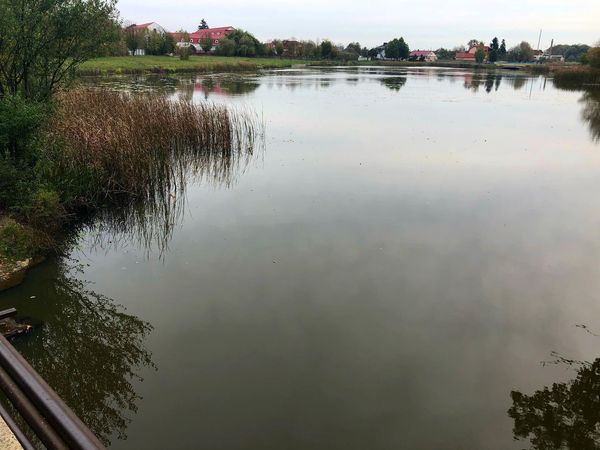 Фото з https://www.facebook.com/permalink.php?id=212948925886497&story_fbid=1054775868370461&paipv=0&eav=AfYurKIEjmwBRLwRLAS7uiMhZQS-r4TcD8fB0E89qmi288E7eLqXSgkC3h0aw6mbeNk&_rdr
07.11.2020
ПОХОДЖЕННЯ НАЗВИ МІСТА
І версія. Давно колись тут відбулась битва між татарами і поліщуками. Багато людей загинуло. З часом, орючи землю не раз плужок викидав жовтаво-білі кості. Звідси і назва – Костяне поле, згодом – Костполь, а відтак – Костопіль.
ІІ версія. На березі річки князь Костянтин побудував замок, тому довкілля назвали Костевим полем, а річку – Замчиськом.
ІІІ версія. Тут у полях часто траплявся білий кремінь, що нагадував людські кості. Звідси і пішла назва міста.
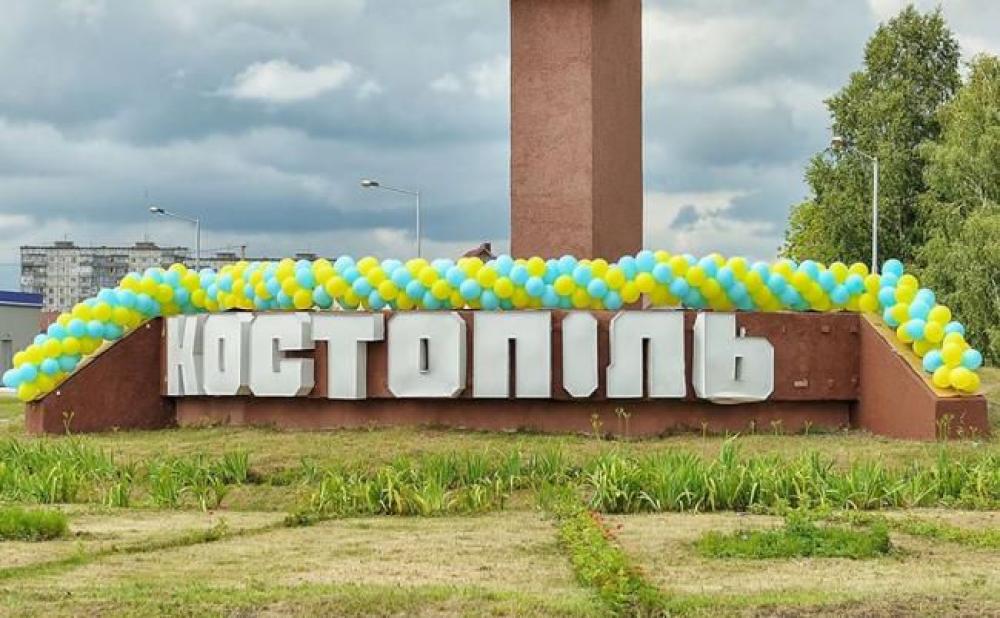 https://www.google.com/search?q=+%D0%BA%D0%BE%D1%81%D1%82%D0%BE%D0%BF%D1%96%D0%BB%D1%8C&tbm=isch&ved=2ahUKEwivoIaY97yFAxWX5LsIHSuPBd8Q2-cCegQIABAA&oq=+%D0%BA%D0%BE%D1%81%D1%82%D0%BE%D0%BF%D1%96%D0%BB%D1%8C&gs_lp=EgNpbWcaAhgBIhMg0LrQvtGB0YLQvtC_0ZbQu9GMMg0QABiABBiKBRhDGLEDMgkQABgHGB4YiwMyCRAAGAcYHhiLAzIJEAAYBxgeGIsDMgkQABgHGB4YiwMyCRAAGAcYHhiLAzIJEAAYBxgeGIsDMggQABiABBiLAzIJEAAYBxgeGIsDMggQABiABBiLA0iOFFCBEViBEXAAeACQAQCYAZ4BoAGSAqoBAzAuMrgBA8gBAPgBAYoCC2d3cy13aXotaW1niAYB&sclient=img&ei=J0sZZu_wFpfJ7_UPq56W-A0&bih=663&biw=1381&prmd=ivmnsbtz&hl=uk#imgrc=UksEFDhcDYFigM
ЦЕНТРАЛЬНА ПЛОЩА МІСТА  – ПЛОЩА ТАРАСА ГРИГОРОВИЧА ШЕВЧЕНКА
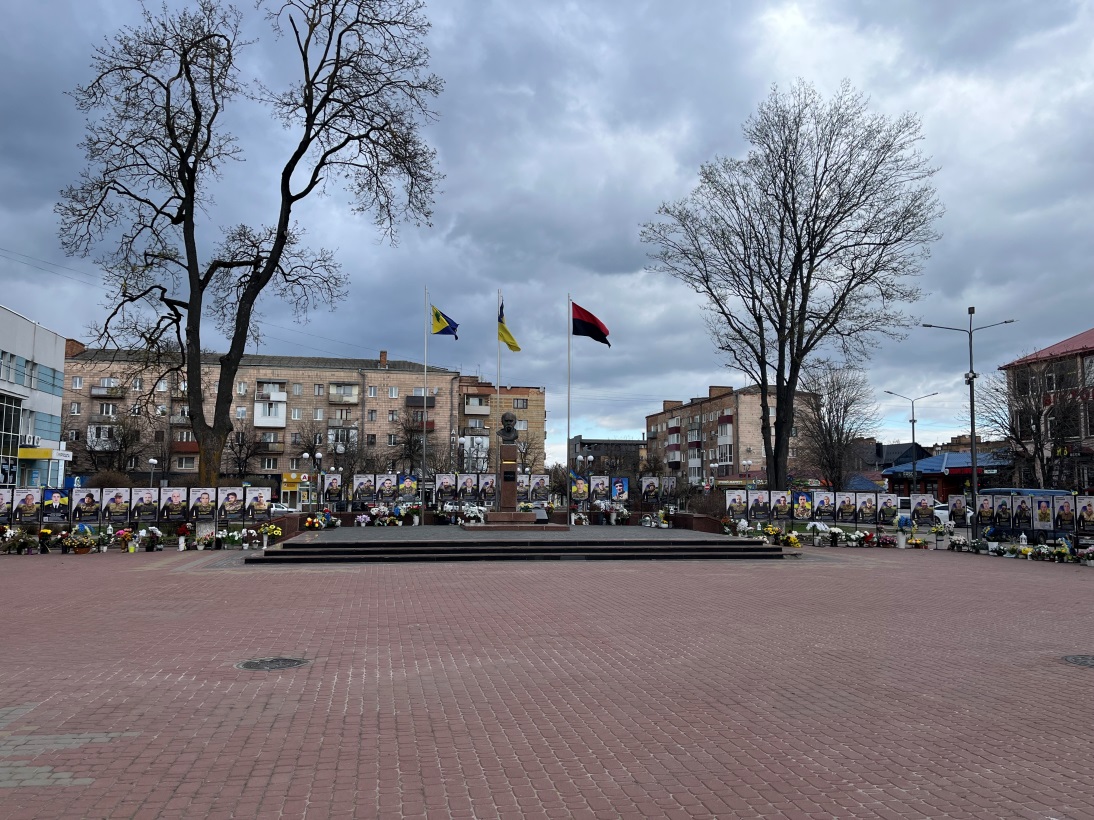 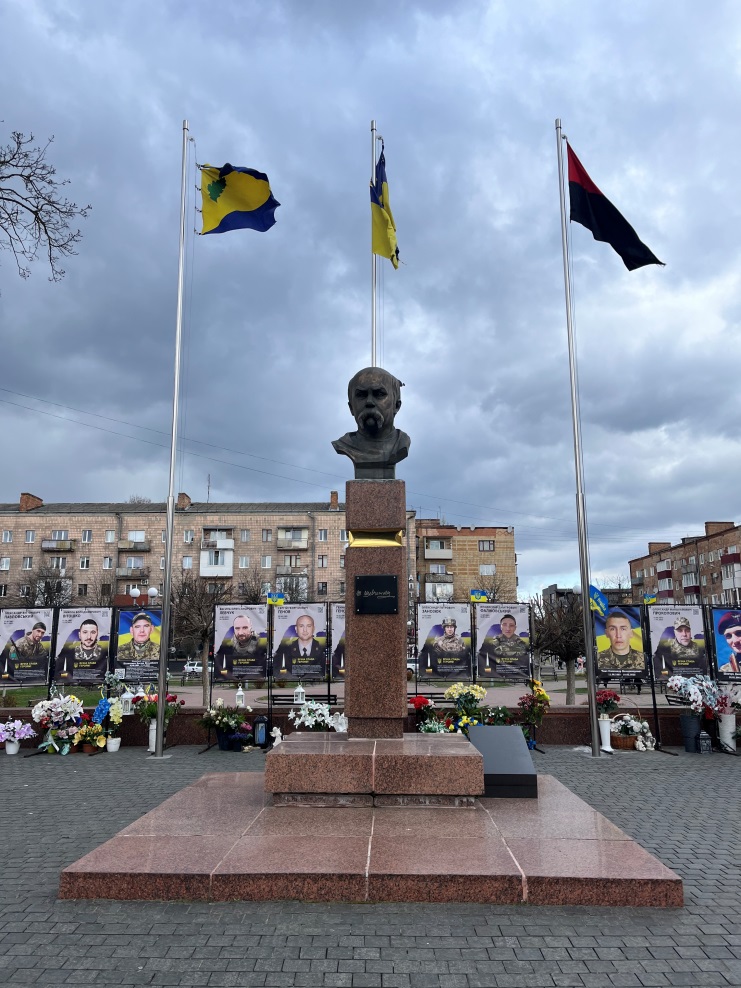 22 травня 1995 року відбулось відкриття пам'ятника Т.Г. Шевченку. П'єдестал збудовано з червоного граніту, привезеного з Житомирщини, а бюст вилито з бронзи. Населення міста допомагало своїми коштами встановити цей пам'ятник.
Влітку 2023 року на майдані розмістили портрети Героїв-жителів Костопільської громади, які віддали свої життя, боронячи Україну та визволяючи наші території від російських окупантів.
ПАМ'ЯТНИЙ ЗНАК НА МІСЦІ СТРАТИ МІСЦЕВИХ ЖИТЕЛІВ
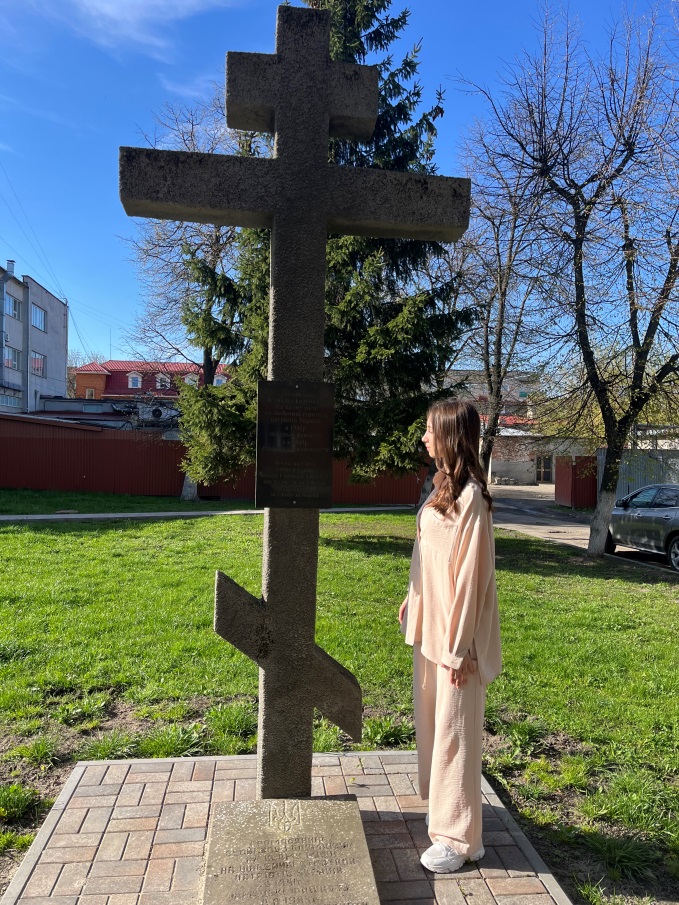 На цьому місці на шибениці стратили патріотів України у 1941 році німецькі фашисти, а у 1944 році сталінські енкаведисти.
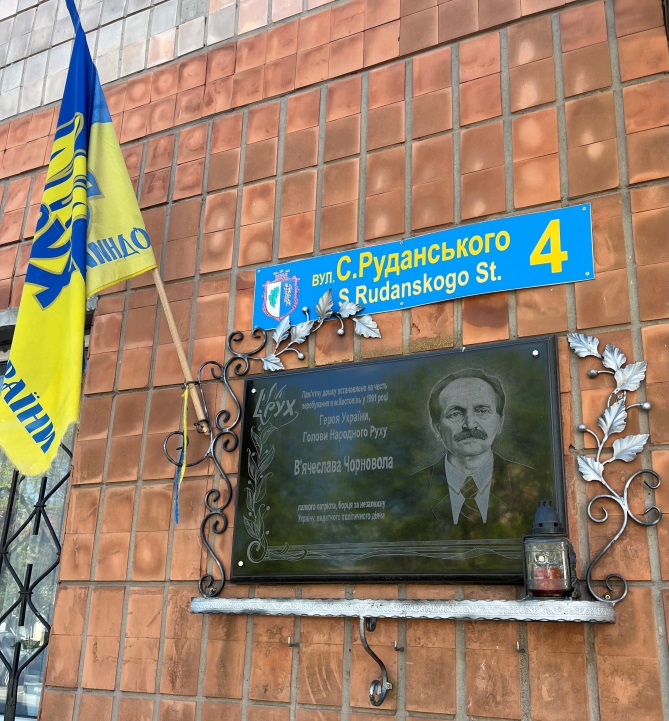 У День Покрови Пресвятої Богородиці у 2009 році було урочисто відкрито меморіальну дошку Герою України В’ячеславові Чорноволу. Постала вона на фасаді будинку районної бібліотеки, на площі, де, перебуваючи у цьому місті у1991 році, В’ячеслав Максимович виступав перед патріотичною громадою.
Автор фото Іванькова Ірина Миколаївна, 01.04.2024
Храм Святого Олександра Невського
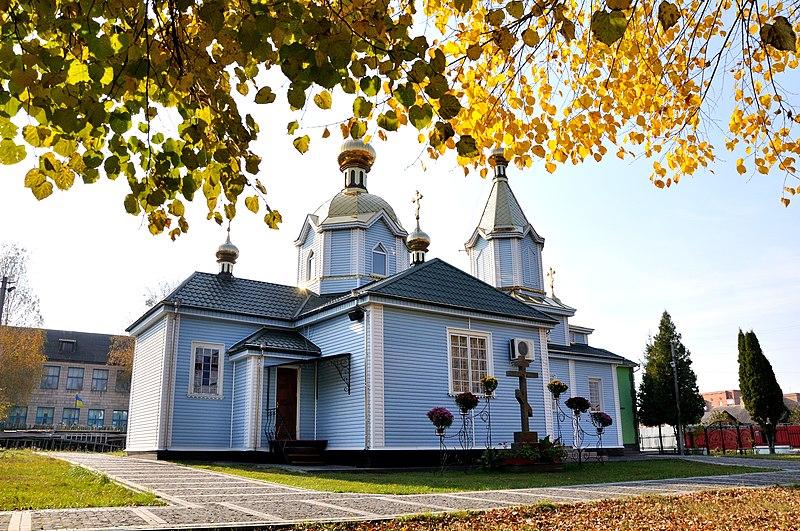 Церква Олександра Невського була побудована ще за часів Російської імперії. Кошти на будівництво храму виділили з імператорської скарбниці в 1893 році.
     Храм є класичним зразком волинської монументальної архітектури кінця 19-початку 20 століття з елементами так званого єпархіального стилю. Дерев'яна церква стоїть на кам'яному фундаменті.
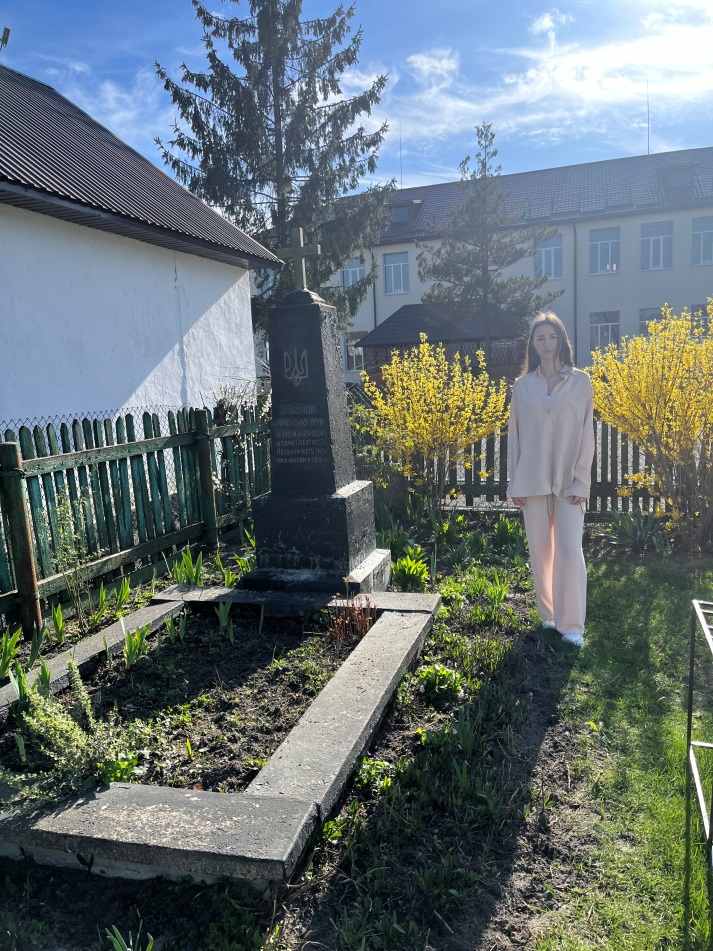 Фото з: https://uk.wikipedia.org/wiki/%D0%A4%D0%B0%D0%B9%D0%BB:%D0%A6%D0%B5%D1%80%D0%BA%D0%B2%D0%B0_%D0%9E%D0%BB%D0%B5%D0%BA%D1%81%D0%B0%D0%BD%D0%B4%D1%80%D0%B0_%D0%9D%D0%B5%D0%B2%D1%81%D1%8C%D0%BA%D0%BE%D0%B3%D0%BE_(%D0%B4%D0%B5%D1%80.),_%D0%BC.%D0%9A%D0%BE%D1%81%D1%82%D0%BE%D0%BF%D1%96%D0%BB%D1%8C,_%D0%B2%D1%83%D0%BB.%D0%93%D1%80%D1%83%D1%88%D0%B5%D0%B2%D1%81%D1%8C%D0%BA%D0%BE%D0%B3%D0%BE_1.jpg
Братська могила воїнів армії УНР 
    У лютому 1919 року після звільнення Костополя від більшовиків генерал-хорунжий армії УНР Олександр Греков наказав поховати під стінами храму своїх загиблих воїнів. На братській могилі було встановлено пам'ятник. З приходом більшовиків у 1939 році пам'ятник було знищено. І тільки у 1990 році місцеві активісти взялися відновлювати могилу січових  стрільців. У підвалі військкомату відкопали заховану брилу з-під купи сміття і встановили її на місці захоронення, яке уже повністю було поросле кущами.
Автор фото Іванькова Ірина Миколаївна, 08.04.2024
ПЛОЩА «МЕМОРІАЛ СЛАВИ»
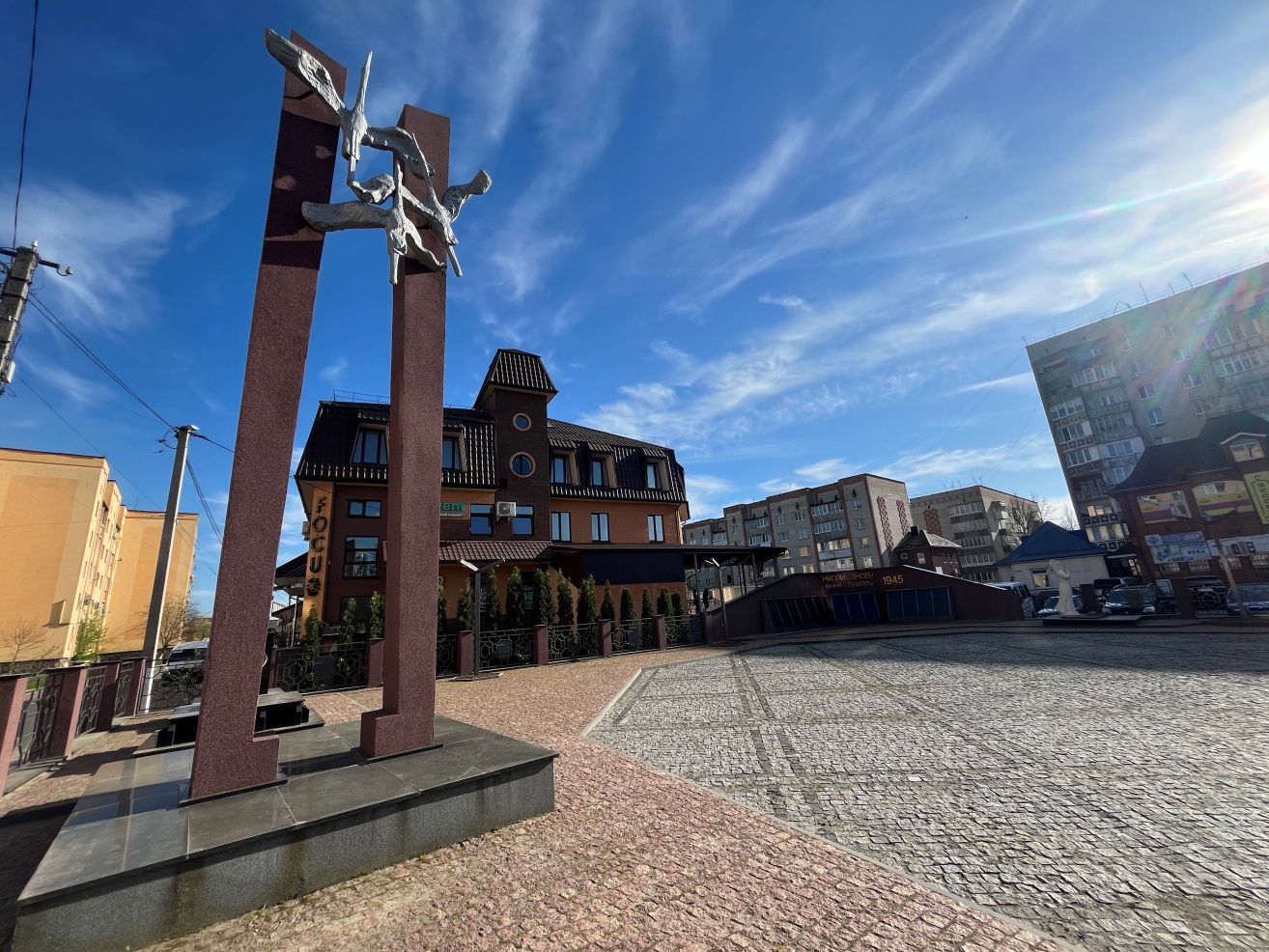 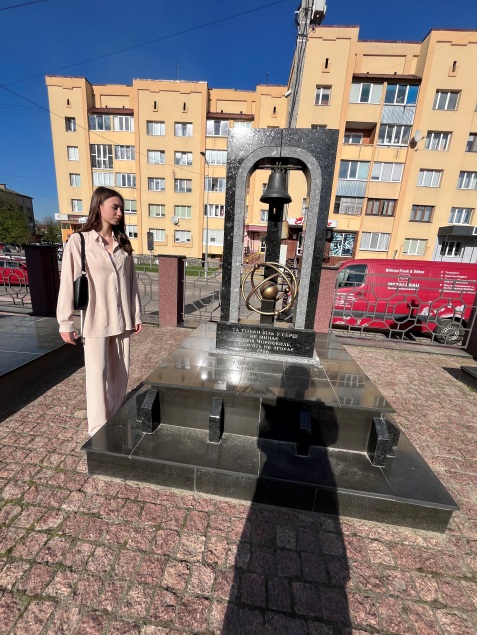 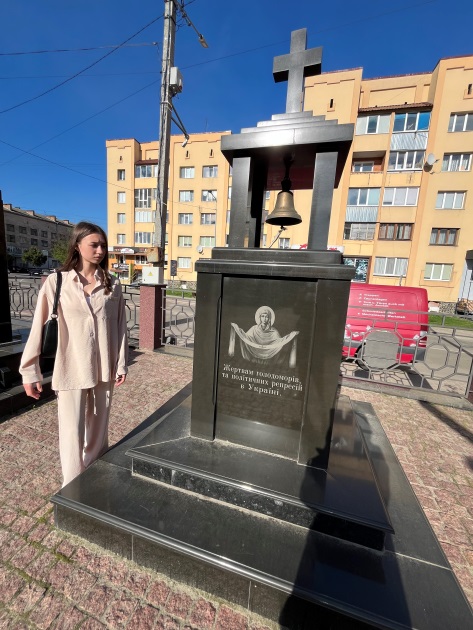 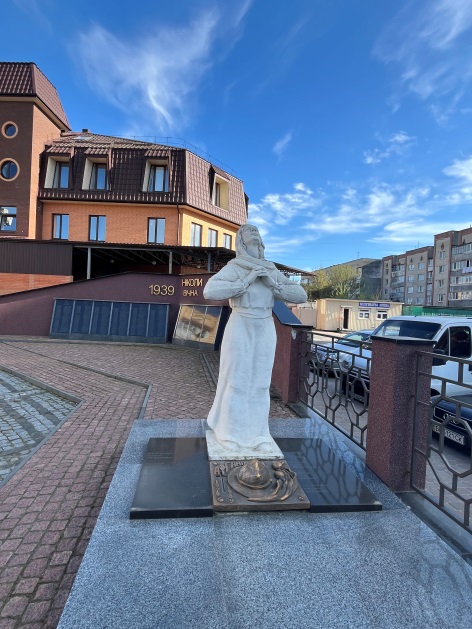 Памятний знак воїнам-авганцям «Материнська скорбота»
Пам'ятник жертвам
Голодомору.
Пам'ятник ліквідаторам Чорнобильської катастрофи.
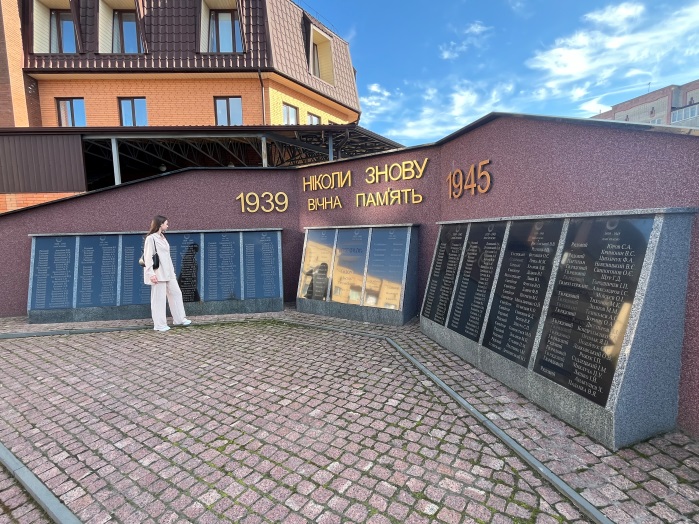 Стела загиблим  воїнам у Другій світовій війні
Автор фото Іванькова Ірина Миколаївна, 08.04.2024
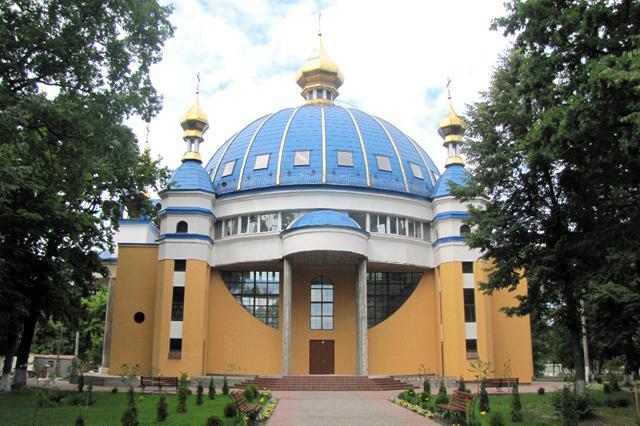 ЦЕНТРАЛЬНИЙ ПАРК КОСТОПОЛЯ, СОБОР СВЯТОГО ПЕТРА І ПАВЛА
Фото з:
https://www.facebook.com/photo/?fbid=7279568182161380&set=p.7279568182161380
КОСТОПІЛЬСЬКИЙ РАЙОННИЙ КРАЄЗНАВЧИЙ МУЗЕЙ
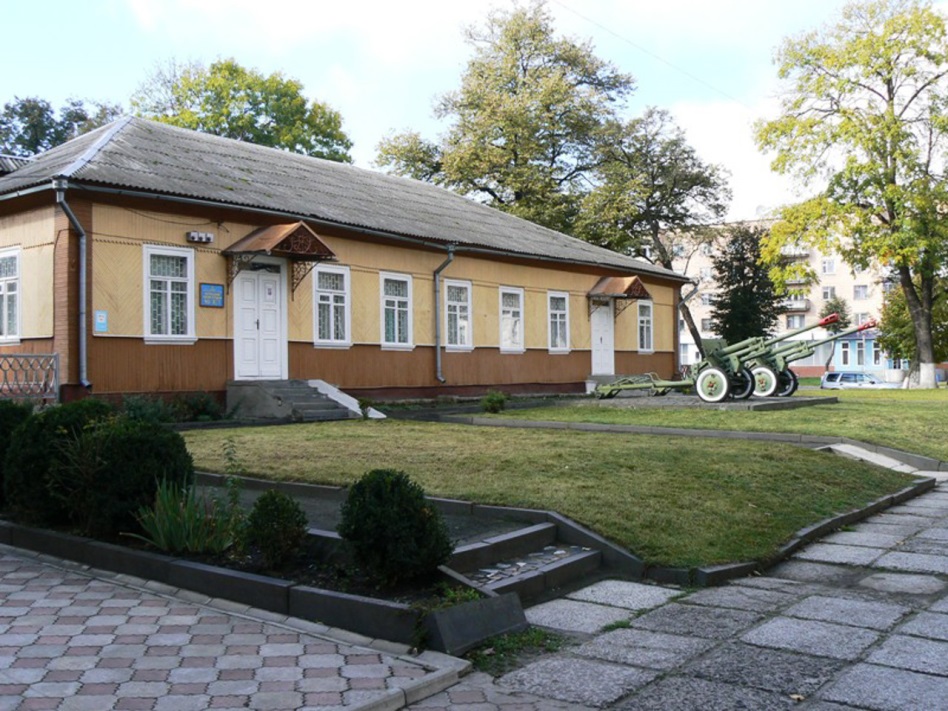 Музей знаходиться у центрі міста по вулиці Грушевського у приміщенні будівлі кінця ХІХ ст. Його фонди нараховують більше 10 тис. експонатів. Музей пропонує переглянути експозиції: «Природа рідного краю», «Побут і ремесла місцевих жителів кінця ХІХ – початку ХХ століття», «Історія Костопільщини», «Костопільщина сьогодні»,
Унікальною є експозиція під відкритим небом 
«Військова техніка і зброя часів Другої світової війни»
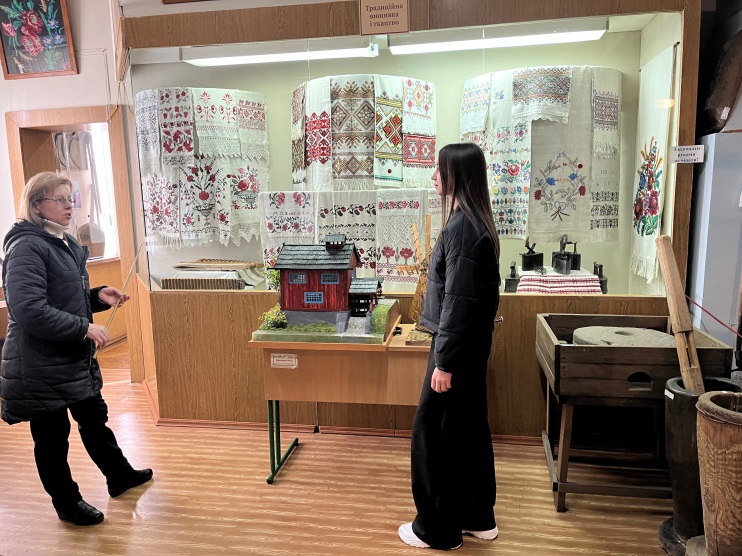 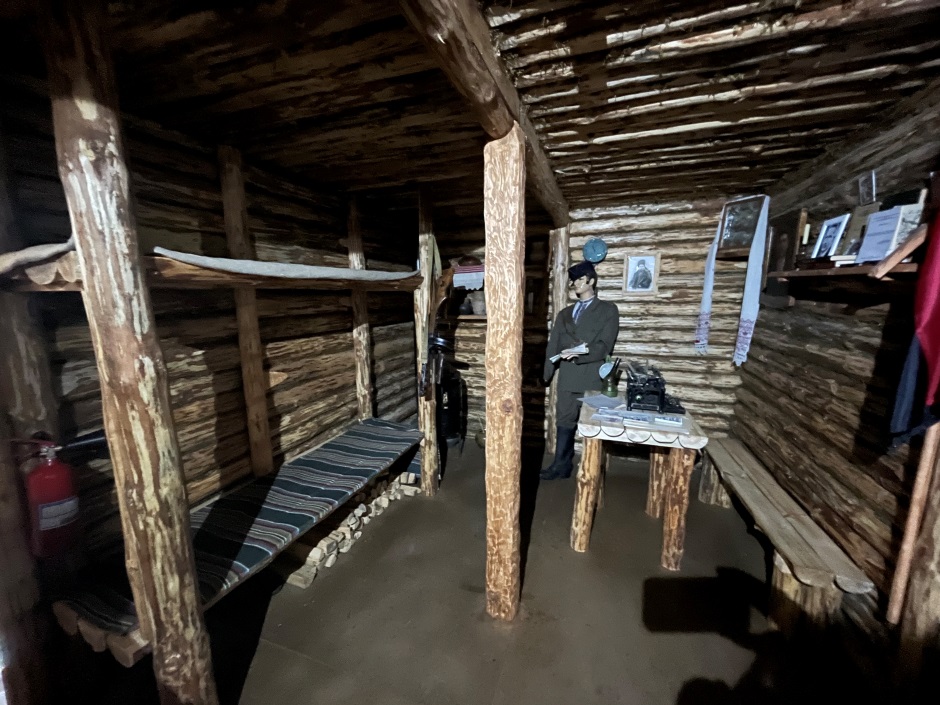 Оскільки Костопільщина є колискою Української Повстанської Армії, у 2016 році в одному із залів музею була відтворена справжня повстанська криївка часів Другої світової війни. Це зразок схованки і водночас господарської споруди повстанців. Криївка має три входи-виходи, два з яких - потаємні. Задля того, щоб відчути себе справжнім повстанцем, достатньо просто сісти на двоярусне ліжко, доторкнутися до друкарської машини чи інших автентичних предметів повстанського побуту, що представлені в якості експонатів криївки.
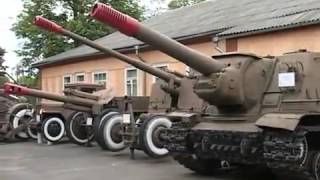 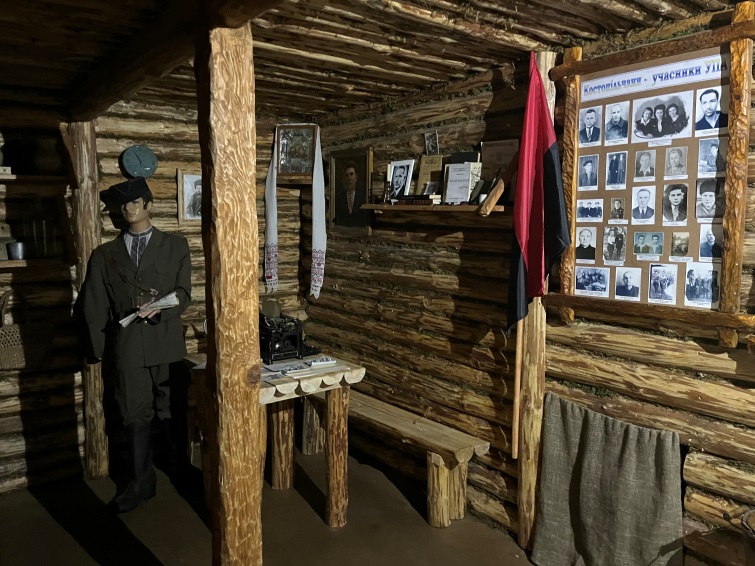 Автор фото Іванькова Ірина Миколаївна, 08.04.2024
ПАМ'ЯТНИК НА МІСЦІ РОЗСТРІЛУ ЄВРЕЇВ
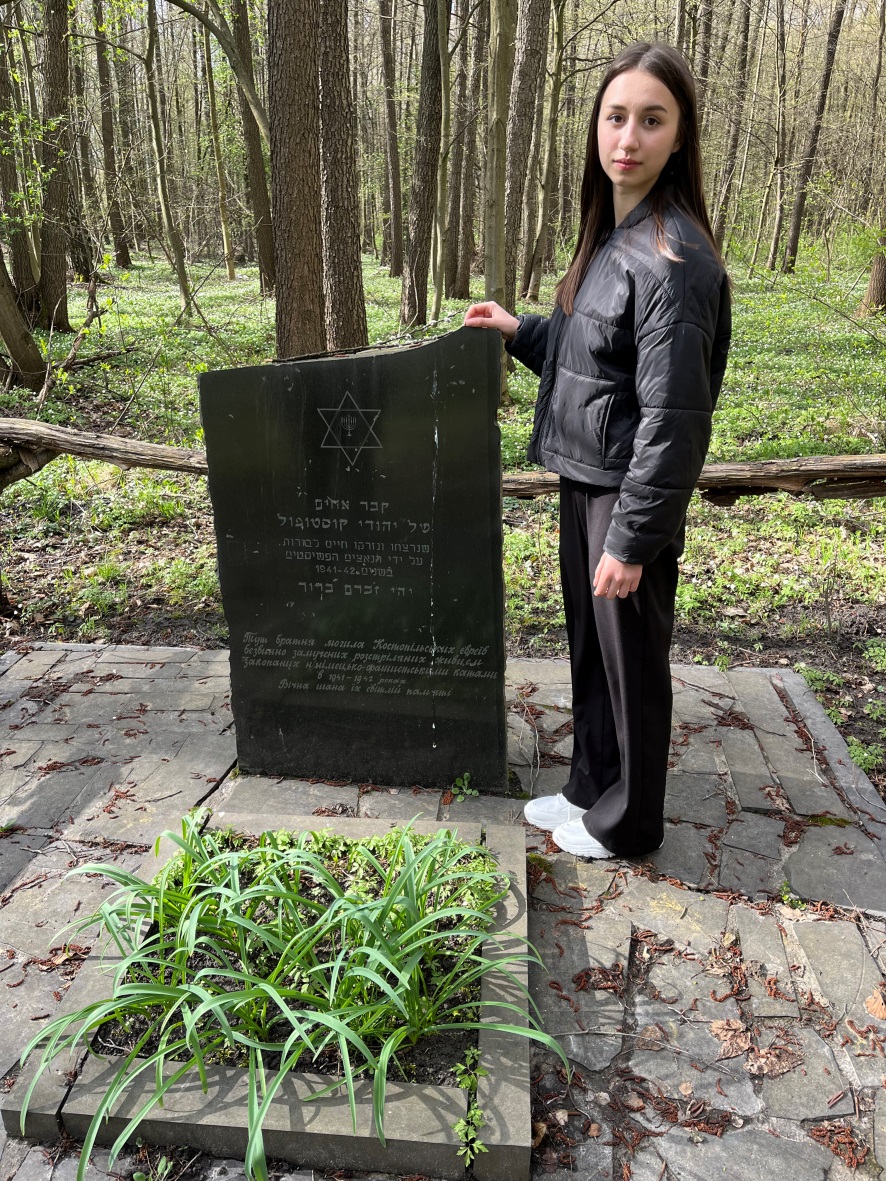 1 липня 1941 року гітлерівці захопили Костопіль. І одразу фашисти розпочали розправу над ні в чому не винними людьми. 14 серпня провели масові арешти, а 16 серпня окупанти за стадіоном «Колос» знищили майже дві тисячі осіб. Загарбники «економили»  набої, тому дітей закопували живцем. 
Загалом в місті і його околицях у 1941-1942 роках  гітлерівцями було страчено близько 14 тисяч місцевих жителів. На місці розстрілу 22 серпня 1942 року чотирьох тисяч євреїв згодом встановили пам'ятник. 
У цій могилі похований дід одіозного російського політика Володимира Жириновського  Іцхак Ейдельштейн. У 2007 році Жириновський відвідав могилу діда і висунув претензії на дідову спадщину – лісопильню, на місці якої зараз знаходиться  підприємство «Свиспан Лімітед».
Автор фото Іванькова Ірина Миколаївна, 08.04.2024
МУЗЕЙ ЛІСУ
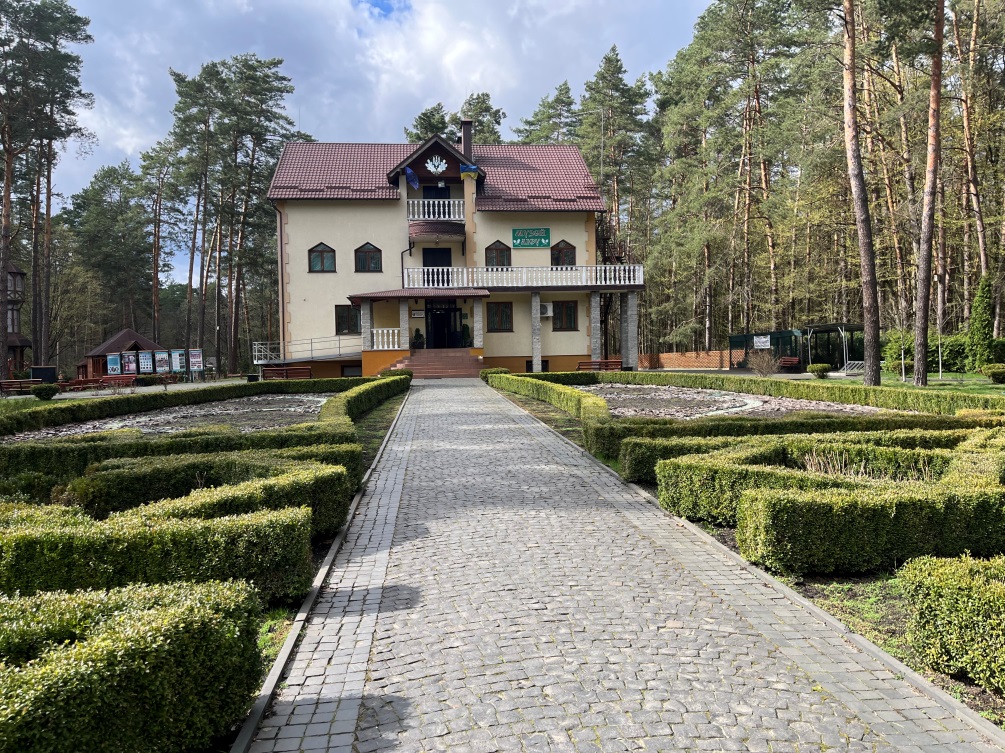 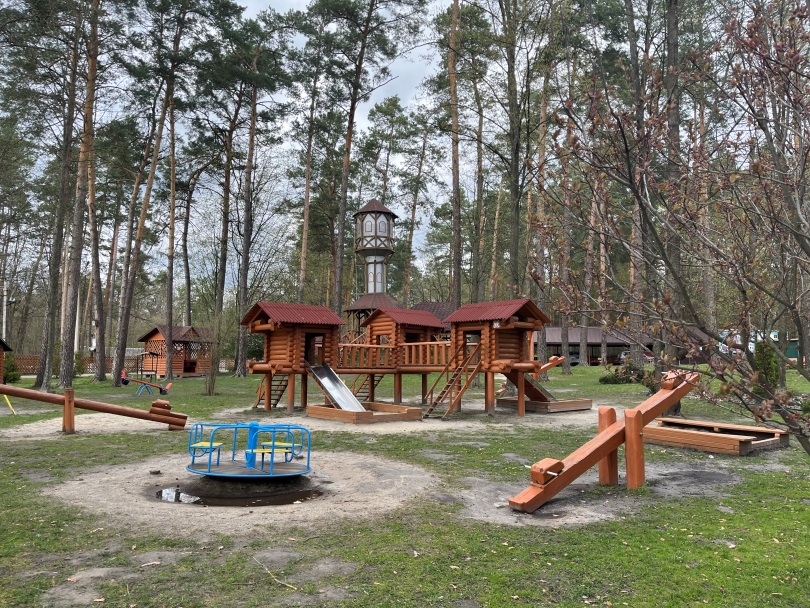 Створений у 2011 році у мальовничому куточку лісу при в'їзді у місто на трасі Сарни-Рівне. У музеї діють тематичні зали: «Історична», «Розвиток лісового та мисливського господарства», «Природно-заповідний фонд». На Території музею розміщений дитячий майданчик, де є чимало розваг:гойдалки,  вежа, фігурки казкових героїв, облаштовано екологічну стежку, бесідки, літню терасу. Поруч з музеєм розташований магазин «Лісовичок», де можна придбати вироби, виготовлені народними умільцями. У 2015 році музею присвоєно звання «народний».
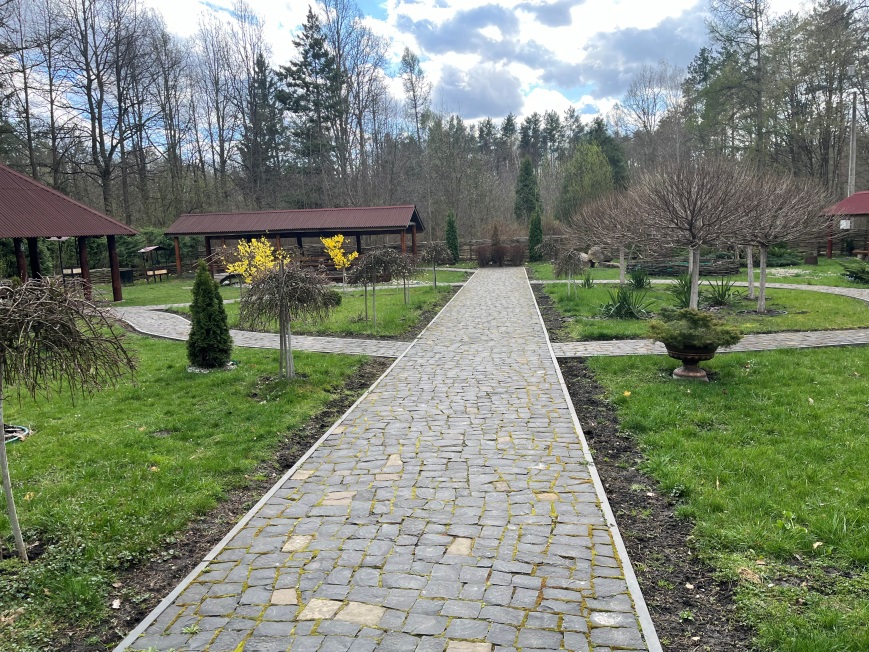 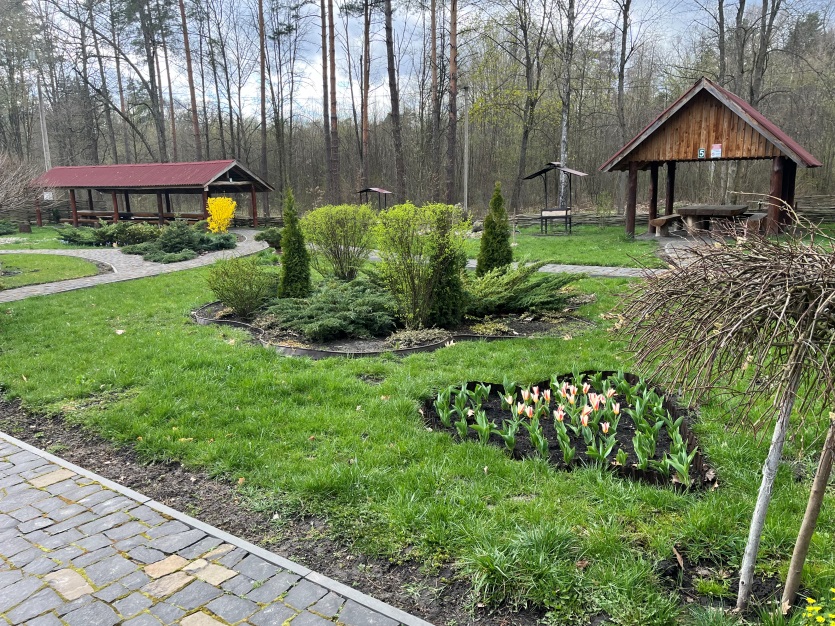 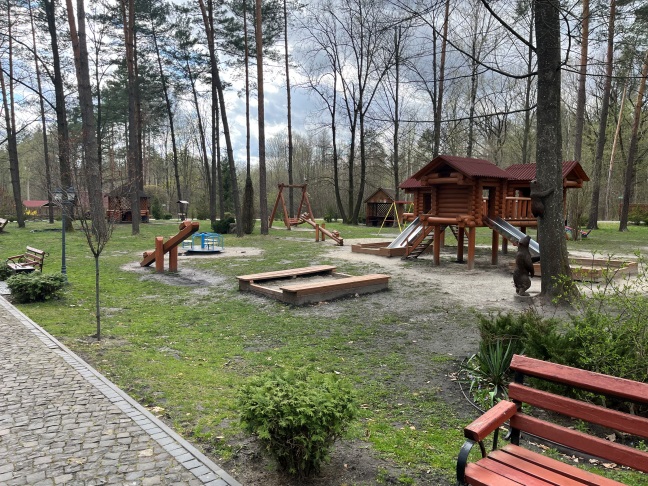 Автор фото  Присташ Анастасія Іванівна, 08.04.2024
Новизна роботи:
зроблена спроба створити екскурсійний маршрут містом Костопіль.

Висновки:
Спираючись на опрацьовану інформацію, можна зробити висновки, що Костопіль, хоча і є невеликим і не дуже старим містом, але має багату і насичену історію;
історія Костополя тісно пов’язана з політичною історією усіх українських землях;
Жителі міста завжди мали патріотичну позицію, захищали рідний край від ворогів. І, нажаль, часто за це віддавали і продовжують віддавати свої життя.
Ми впевнені, що історія Костопільщини зацікавить кожного, а краса природи рідного краю зачарує і дасть відпочинок.

Запрошуємо всіх на гостину у Костопіль. 
ДЯКУЮ ЗА УВАГУ!!!
СПИСОК ВИКОРИСТАНИХ ДЖЕРЕЛ
Карп’юк А. Костопіль: історико-краєзнавчий нарис / А. Карп’юк. - Костопіль: ЗАТ «Костопільська друкарня», 1999. - 102 с.
Карп’юк А. Походження назви міста Костопіль/ А. Карп’юк // Новини Костопільщини. -  2017. - №27 /8 лип./. -  С. 4.
Карп'юк А. У місті над Замчиськом...:фрагменти історії / А. Карп’юк. - Костопіль: ТзОВ «Костопільська друкарня», 2013. - 152 с.
Намозов О. Візит Володимира Жириновського на батьківщину предків/ О. Намозов //Віче Костопільщини. - 2007. -№ 17/24серп./. -  С. 3.
Намозов О. Костопіль. Місто над Замчиськом. Біля витоків/ О. Намозов //Віче Костопільщини. - 2012. - № 12/24 берез./. -  С. 4.
Намозов О. Костопіль. Місто над Замчиськом : літ.-худ. Видання / О. Намозов. – Рівне : ПП ДМ, 2013. – 148 с.
Намозов О. Раїса Степанович : 16 серпня 1941 року я стала свідком знищення фашистами тисяч мирних мешканців Костополя/ О. Намозов //Віче Костопільщини. - 2010. -№ 16/17квіт./. -  С. 8-9.
Ткач В. А. Костопіль колишній.Спогади старожила / В. А. Ткач, О. Намозов //Віче Костопільщини. - 2007. - № 17/24серп./. -  С. 9.
Цинкаловський О. Стара Волинь і Волинське Полісся. Т.1. – Вінніпег, 1984. – 600 с.